“Nome do projeto”
Logo da entidade
“Nome do autor”
Gráfico (exemplo)
IMAGEM OU GRÁFICO 1
Entidade
Desafio
Solução
Breve descrição da solução ou projeto criado
Caracterização do desafio, obstáculos ou problema a resolver












Objetivos
Com que objetivos foi desenvolvido o projeto
IMAGEM OU GRÁFICO 2
Métricas (a título de exemplo):
Método
Metodologia seguida para a sua implementação, recursos e ferramentas utilizadas, com que parceiros e instrumentos
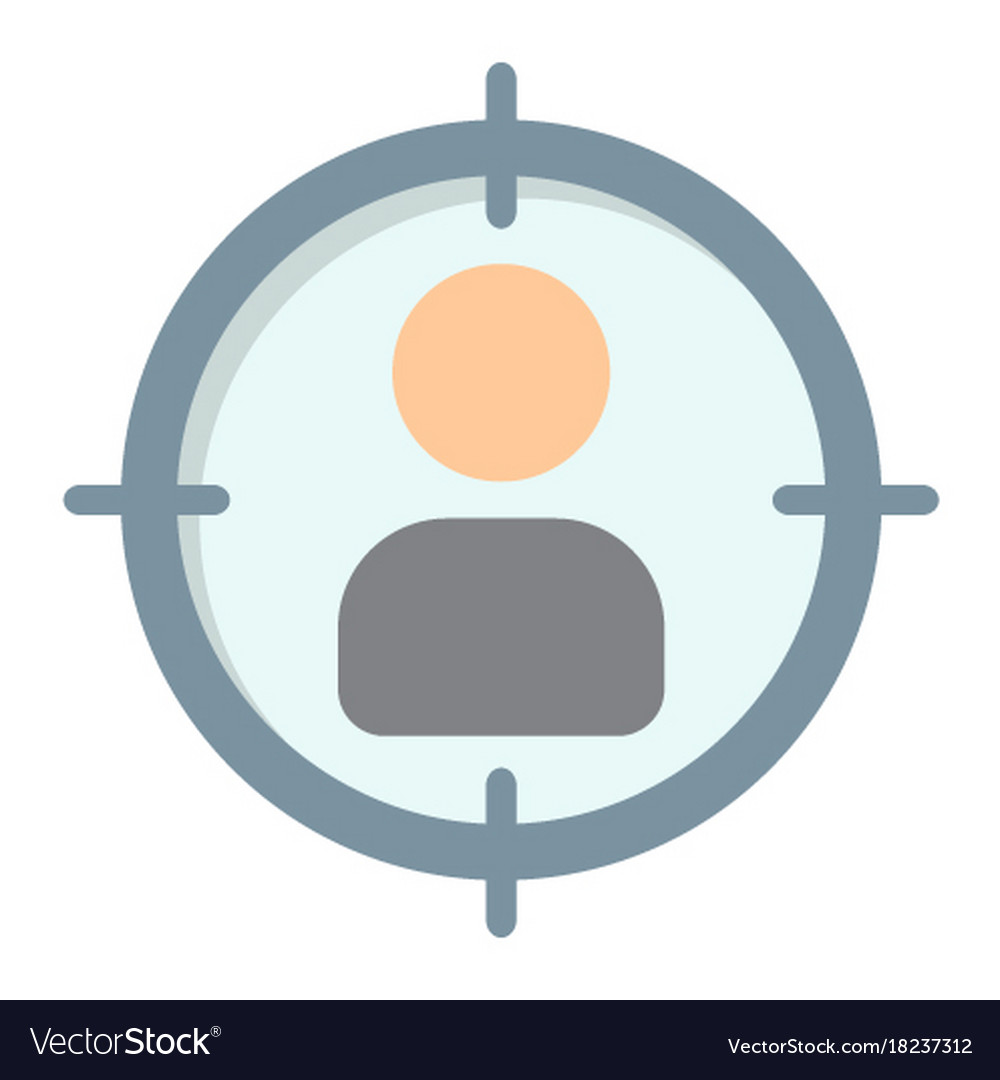 x doentes
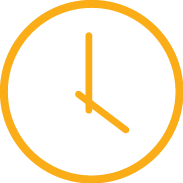 x minutos
tempos de espera
IMAGEM OU GRÁFICO 3
Conclusões
Impacto gerado e lições adquiridas na implementação
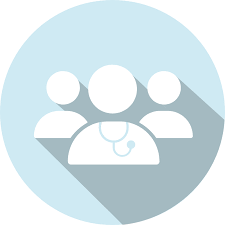 x PdS envolvidos